Authentic Vocabulary Instruction
Shelby Blackwood, Professional Development Coordinator
Sandi Hebert, Professional Development Coordinator
Collaborative Brain Dump
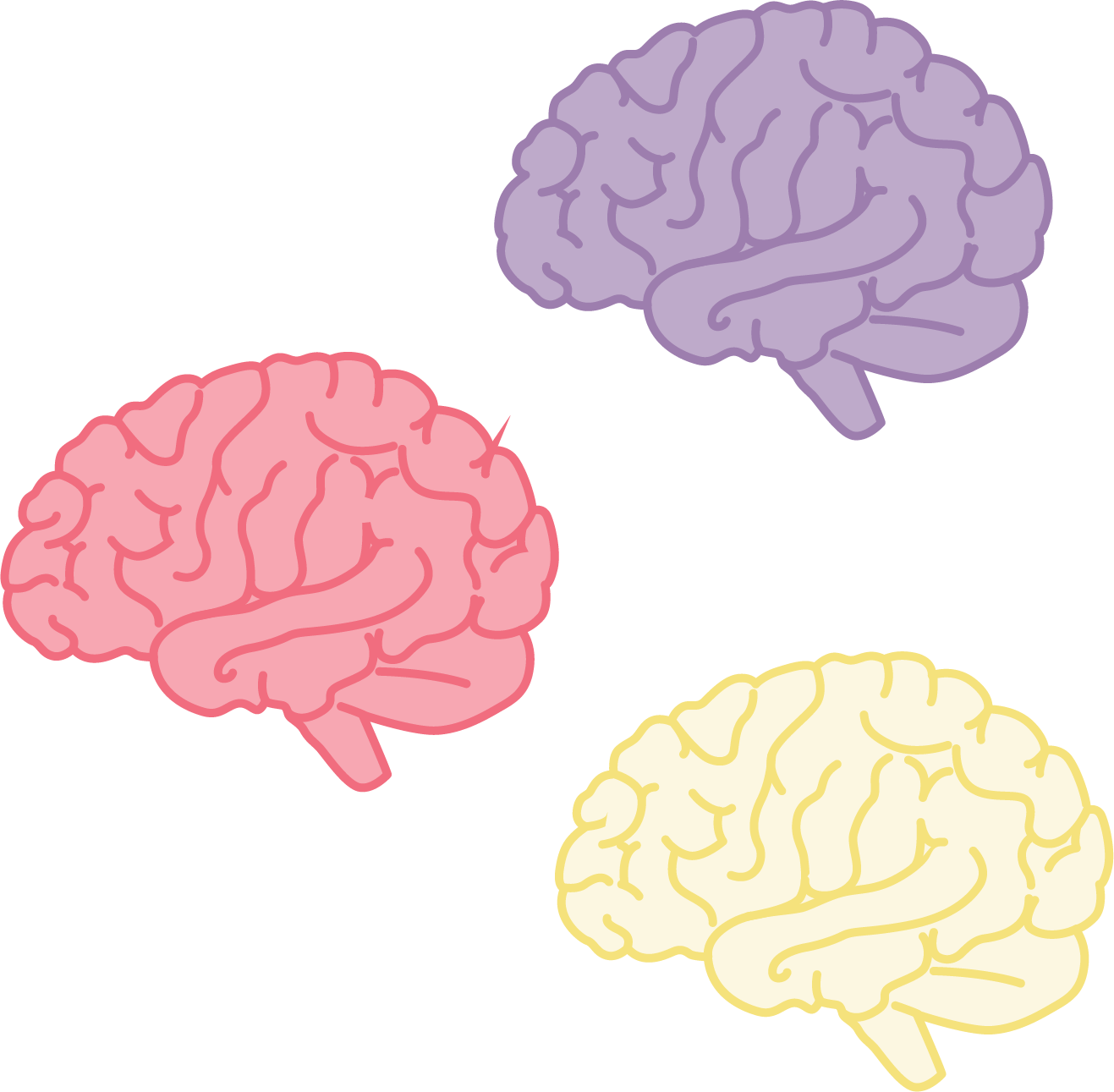 List words that surprise you that students don’t know.
Go to menti.com and enter:
3536 2592
OR
Scan this QR Code:
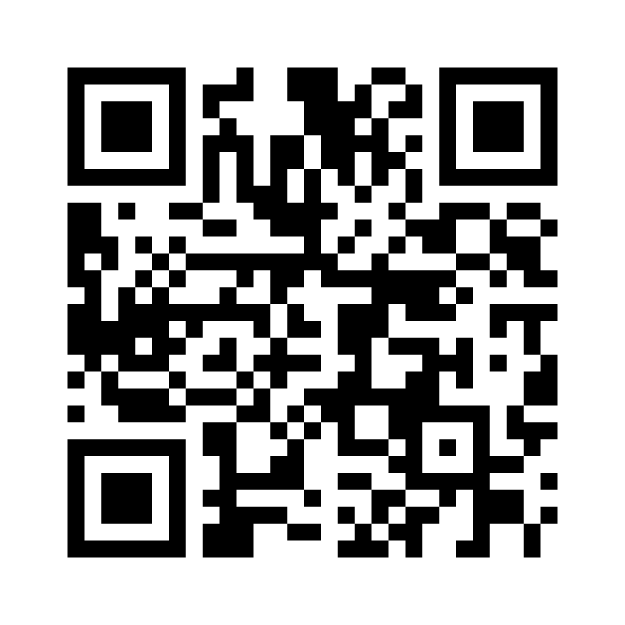 [Speaker Notes: K20 Center. (n.d.). Collective Brain Dump. Strategies. https://learn.k20center.ou.edu/strategy/111]
Essential Question
How does the depth of one’s vocabulary contribute to the ability to read, write, and speak effectively?
Session Objectives
Explain the benefits of authentic vocabulary instruction.
Evaluate vocabulary words that students might encounter in college and career readiness programming.
Create a plan to implement one instructional strategy in your classroom.
GEAR UP Goals
Increase cohort academic performance and preparation for PSE.
Increase high school graduation and PSE participation.
Increase student educational expectations and increase student and family knowledge of PSE options, preparation, and financing.
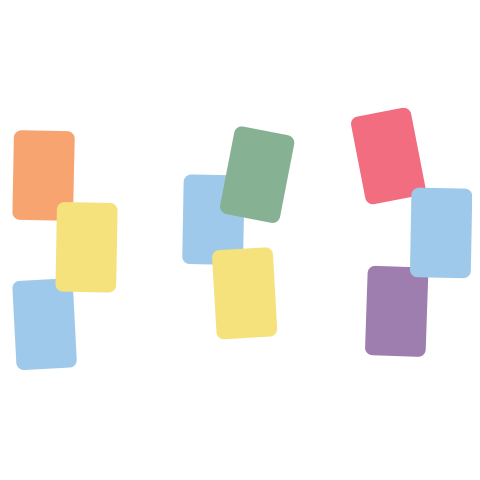 Card Sort
Read the cards and consider how the words are related to one another.
Sort the cards into groups in the manner that makes sense to you.
[Speaker Notes: K20 Center. (n.d.). Card sort. Strategies. https://learn.k20center.ou.edu/strategy/147]
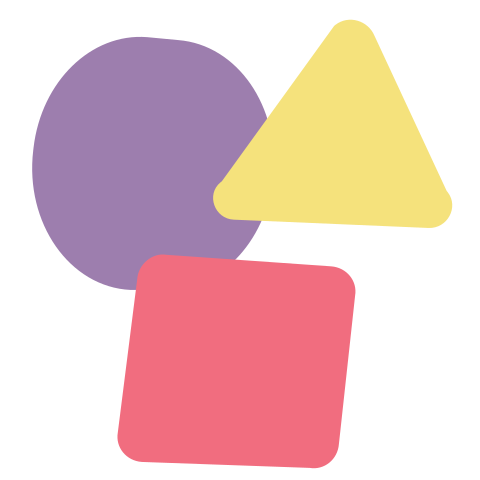 What does the research say?
Write three important points from the research brief.
Write down anything that “squares” with your thinking.
Write down anything that is still “circling” in your mind.
[Speaker Notes: K20 Center. (n.d.). Triangle-Square-Circle. Strategies. https://learn.k20center.ou.edu/strategy/65]
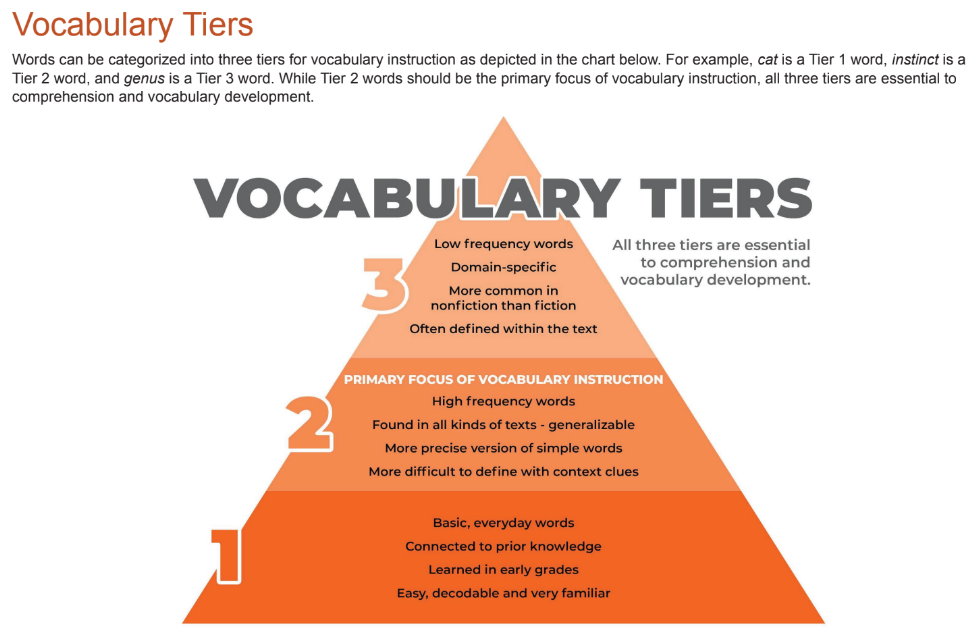 [Speaker Notes: https://sde.ok.gov/sites/default/files/documents/files/ELA%202021%20Appendix.pdf]
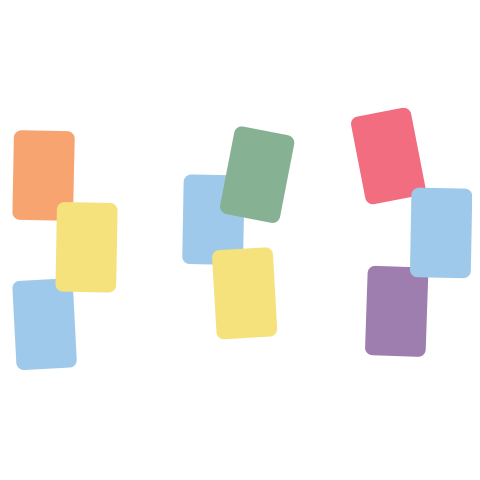 Re-Card Sort
Can you re-group your cards into the three vocabulary tiers?
Symbol…Set…Go!
Circle – Tier 2 Words

Square – Tier 3 Words

Star – Words that could be in both Tiers
What’s Next?
Choose 3 Tier 2 vocabulary words. 
Explore resources or strategies that support authentic vocabulary instruction.
Model the strategy and/or resource with your group.
[Speaker Notes: 25 minutes

Demonstrate how to navigate to the LEARN website and the Strategies tab (learn.k20center.ou.edu) and then search for “vocabulary” in the search bar.
Participants will need devices to explore the LEARN site and other listed resources. Model how to get to the LEARN strategies. 
Participants will then choose 3 Tier 2 vocabulary words and resources or strategies that would support authentic vocabulary instruction.
If time permits, ask participants to model their strategies for their small groups.
Debrief as a whole group.]
Reflect
How does the depth of one’s vocabulary contribute to the ability to read, write, and speak effectively?
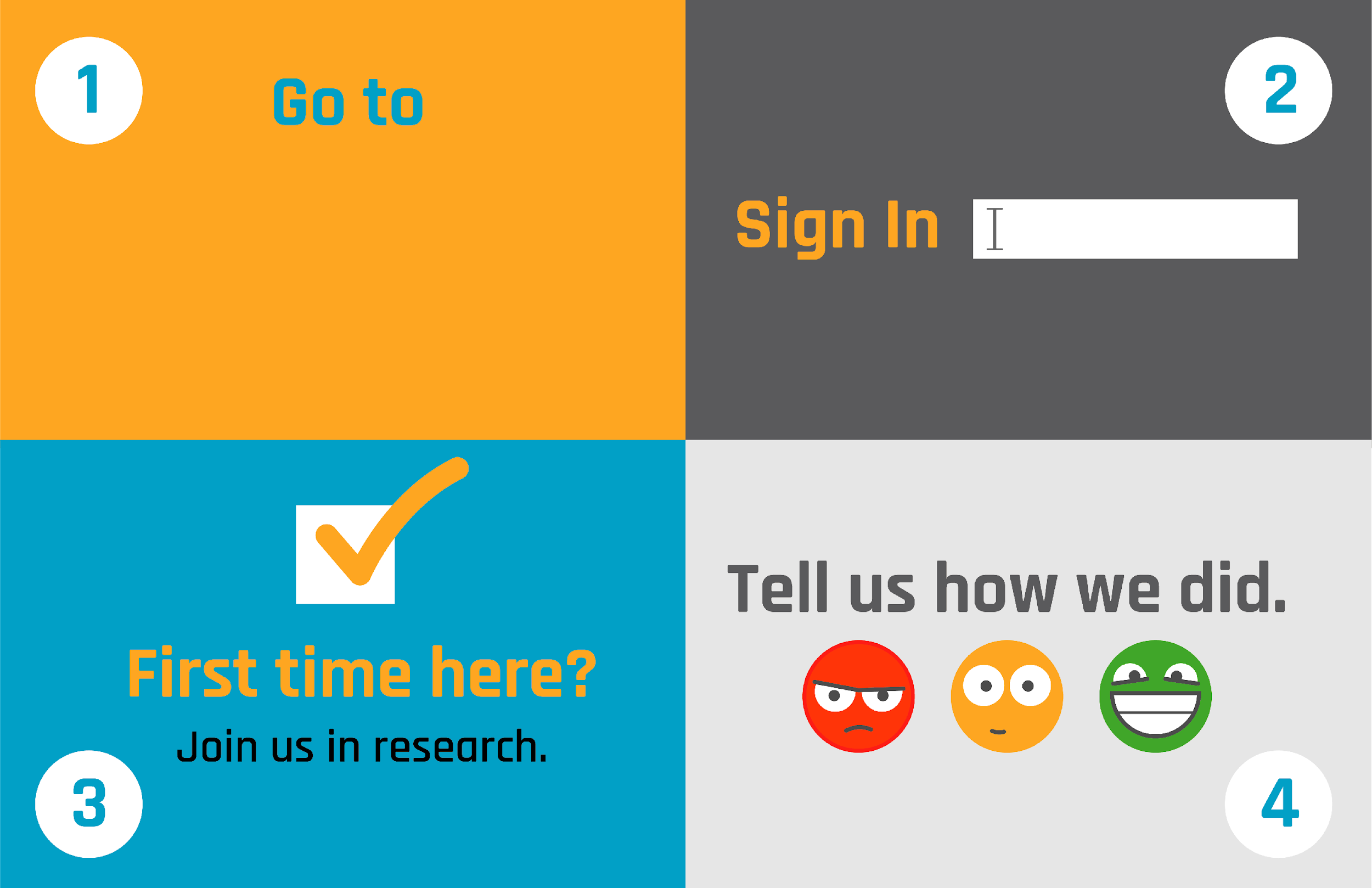 trek.k20center.ou.edu/oe/XXXXX
Google (School email)
    (No Participant ID is required)
[Speaker Notes: 2 minutes
***This slide MUST be edited with the correct TREK web address.*** 
Click on the link in the orange box to edit the numbers at the end and the QR code.]